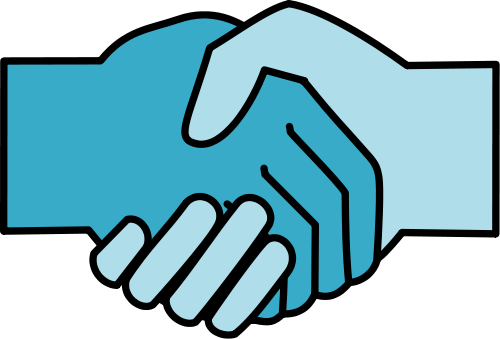 In Service of Seniors
Steven Dodge & Jackie Sauter
INFM603 Spring 2012
in-service-of-seniors.org
[Speaker Notes: jackie]
Agenda
Goals
Demo
Division of Labor
Implementation Details
Limitations
Reflections
Future Recommendations
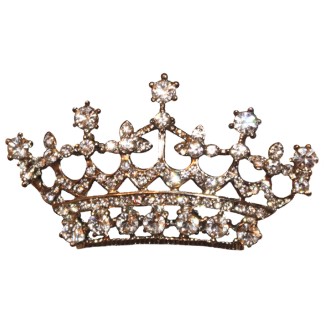 Miss America Goal
Build a website that allows seniors to receive volunteer help from their neighbors and each other for everyday tasks, such as:
Companionship
Exercise
Education
Groceries
House maintenance
Social events
Technology
Transportation
Etc.
Audiences
Seniors
Volunteers
Frequent volunteers:
VolunteerMatch
HandsOn Greater DC Cares
Serve DC
Find relevant service opportunities
User profiles
17.5M seniors 65+ are online (2009)
Popular activities & destinations:
Email
Google, Windows Media Player, Facebook, YouTube, Amazon
[Speaker Notes: According to a study by Nielsen, in 2009, 17.5 million people aged 65 and older were online.  In that study, the most common activity that seniors participated in was email, and the top online destinations included Google, Windows Media Player, Facebook, YouTube, and Amazon (Nielsen, 2009).  To satisfy these users, ISOS will use these websites’ design strategies as inspiration for ISOS’s design, and make use of email for the services provided.  In addition, ISOS will need to ensure optimal ease of use for the seniors user group, and ensure that there is a mechanism built in to establish trust between the seniors and volunteers.
Volunteers who visit ISOS will have likely visited numerous other volunteering websites.  In the Washington, D.C. metro area, examples include the websites for the following organizations: Volunteer Match, HandsOn Greater DC Cares, and Serve DC.  On all of these sites, profiles are used to manage user accounts, and the key functionality is the ability to find relevant service opportunities based on the user’s interests.  ISOS will need to adopt user profiles and match users to pertinent opportunities in order for ISOS to succeed.]
Requirements
Nonfunctional
Security
Accounts
Permissions
Performance
Functional	
General content management
Navigation, search, login/out
User profiles
Community members
Community organizations
Help Requests
Create them
List them
Volunteer sign up
Process Example: Help Request
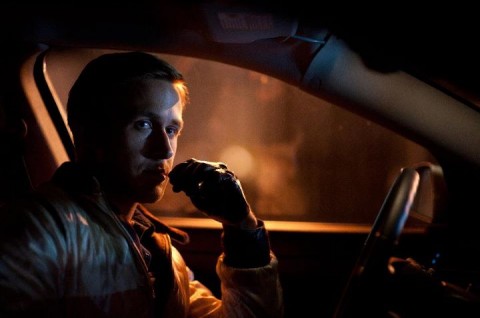 Demo Time
Division of Labor
Steven
Jackie
Initial set-up, backups
CiviCRM – primary wrangler
PHP manipulation
Search functionality
Theme, images, logo, general appearance
Sample data & content   build-out
Help section
Shared: Testing & troubleshooting
Technology & Implementation
Buy
GoDaddy.com
CiviCRM
vs. 
Build
University of Maryland Virtual Machines
A conglomeration of custom code and prebuilt modules
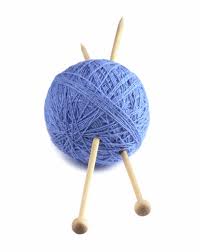 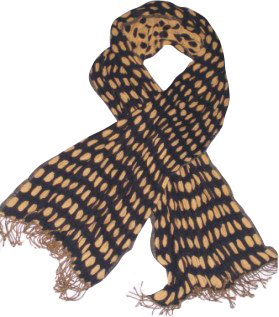 Implementation
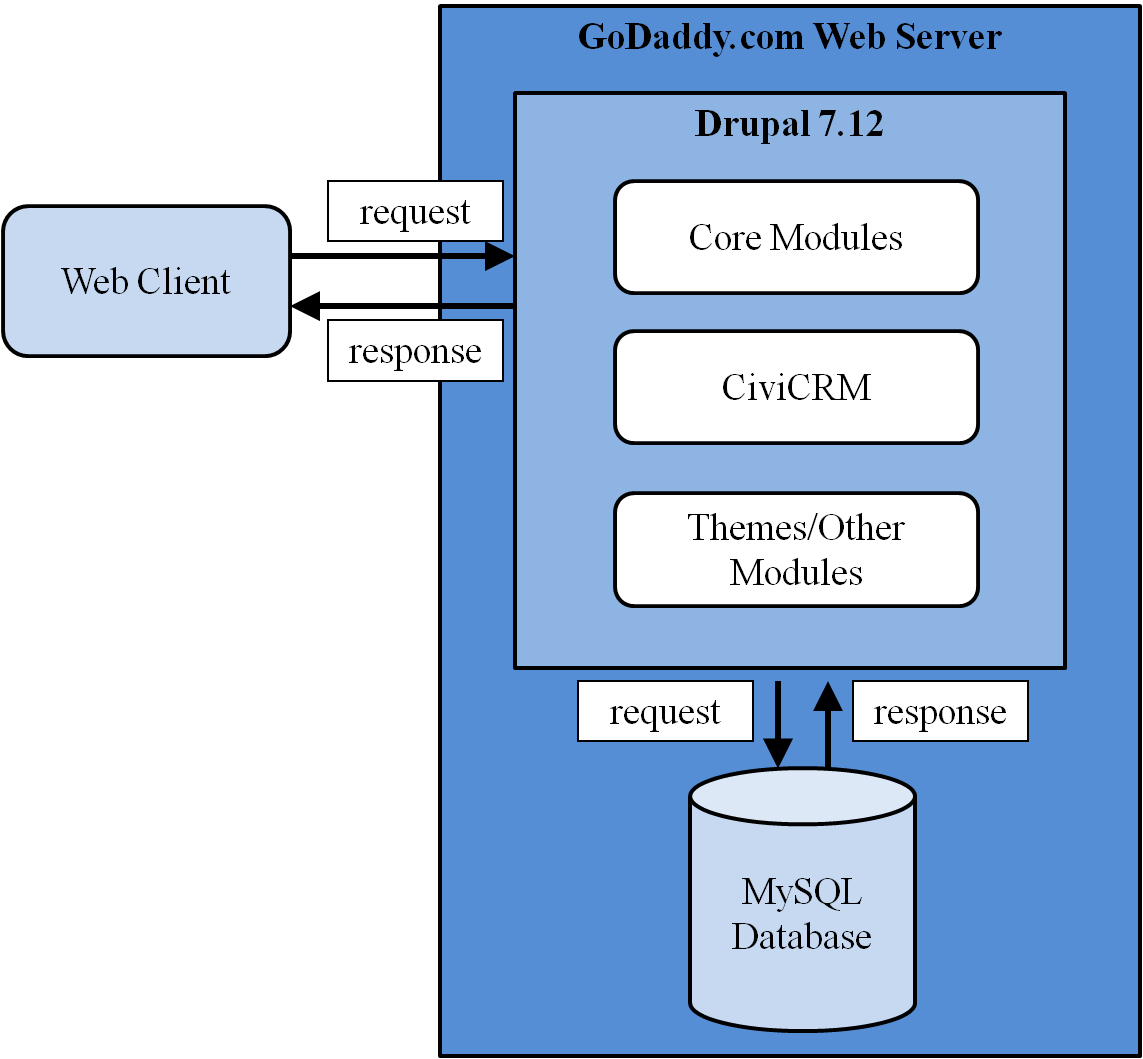 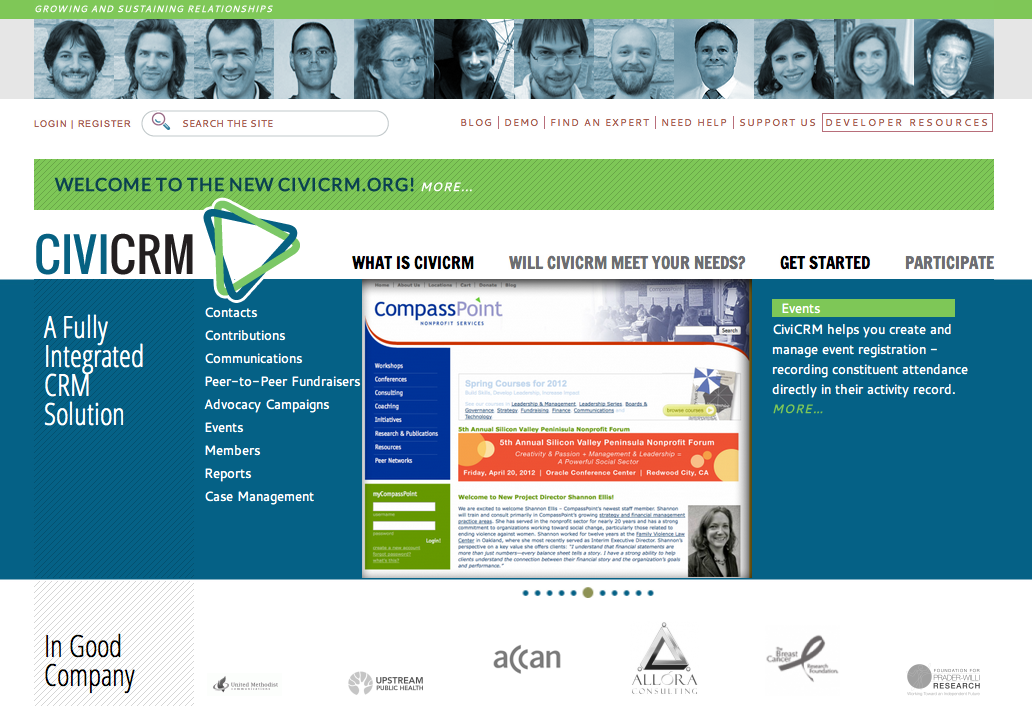 CiviCRM
CiviCRM
Petition
Grants
Membership
Contributions
Survey
Reporting
Events
Profiles
Email
Campaign
Pledges
Workflows
Case Management
CiviCRM
Pros
 Extensive documentation
 “Events” = Help Requests
 Automated messaging to contacts
 Syncs with Drupal accounts
Cons
 Superfluous components
 “Admin Within an Admin”—Drupal relationship
 Required customization
Other Drupal Installs
Chaos Tool Suite
Finder Module
Profile 2 Module
Views Module
Marinelli Theme
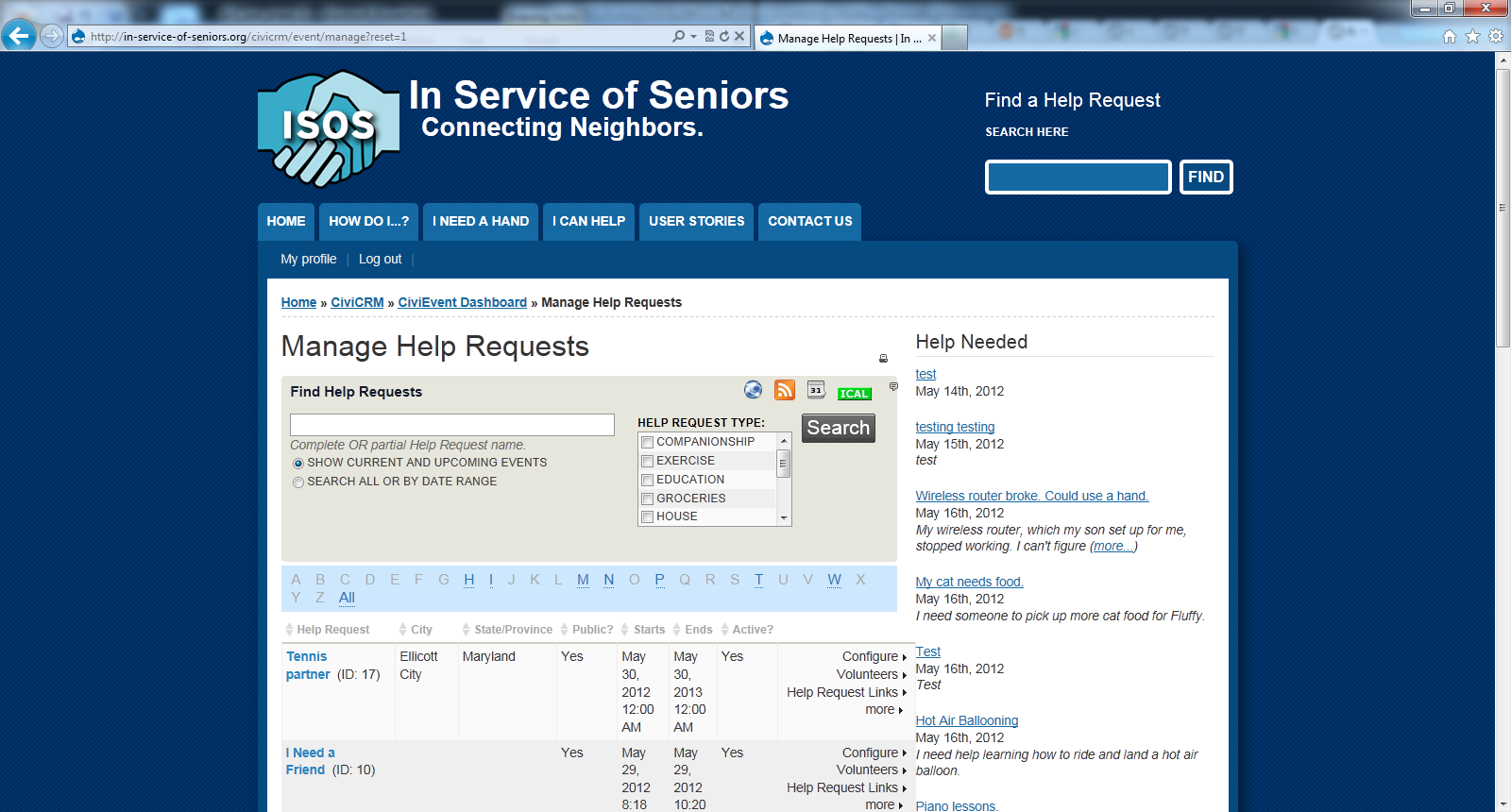 Limitations
Schedule and Scope
Search Capabilities
CiviCRM Customization and Integration
Proxy Relationships
Lessons Learned: Coordination & Documentation
Lessons Learned: User Input
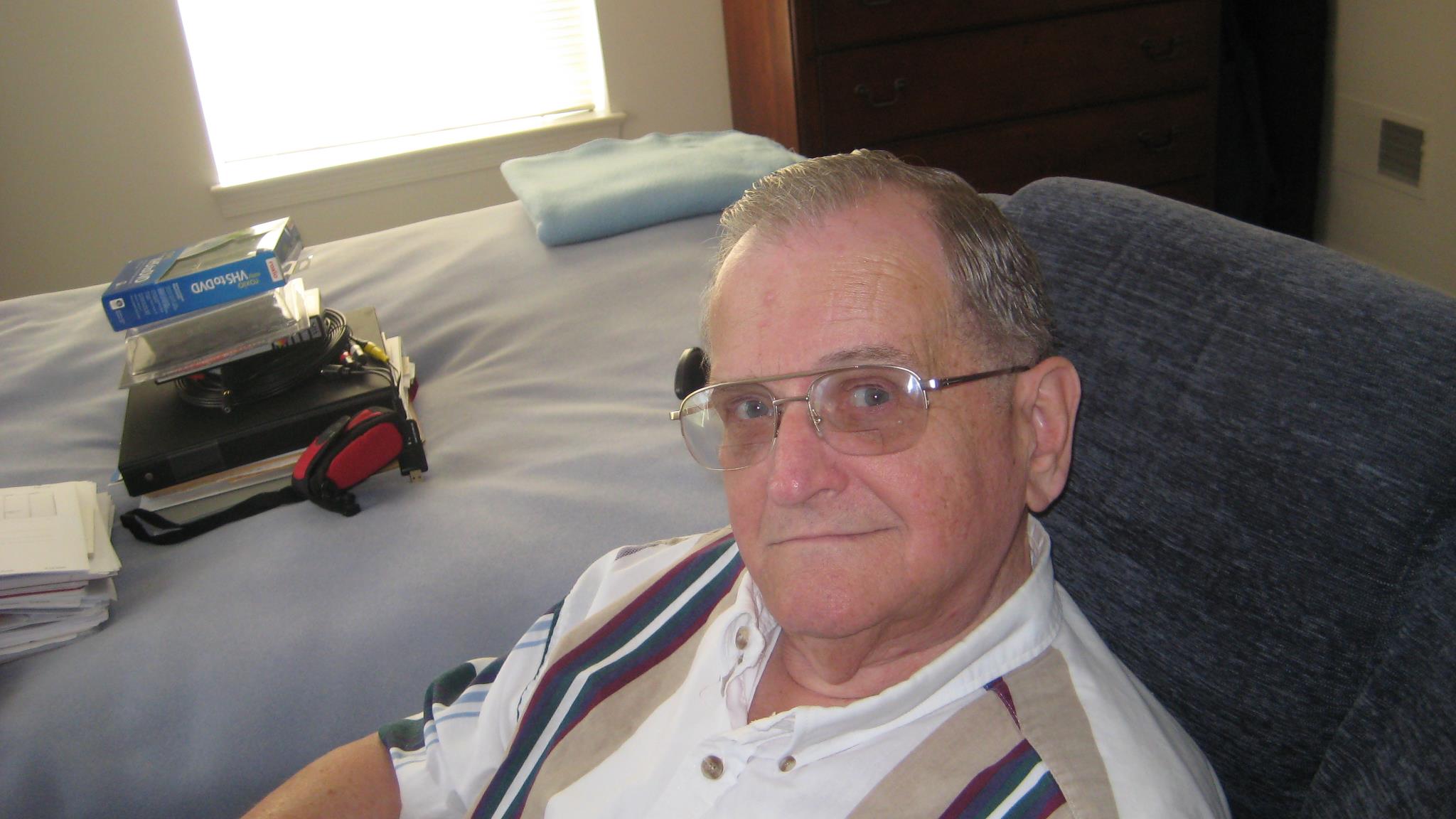 Lessons Learned: Software Assurance
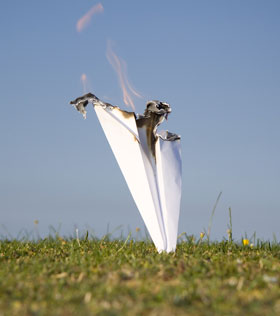 Lessons Learned: Software Assurance
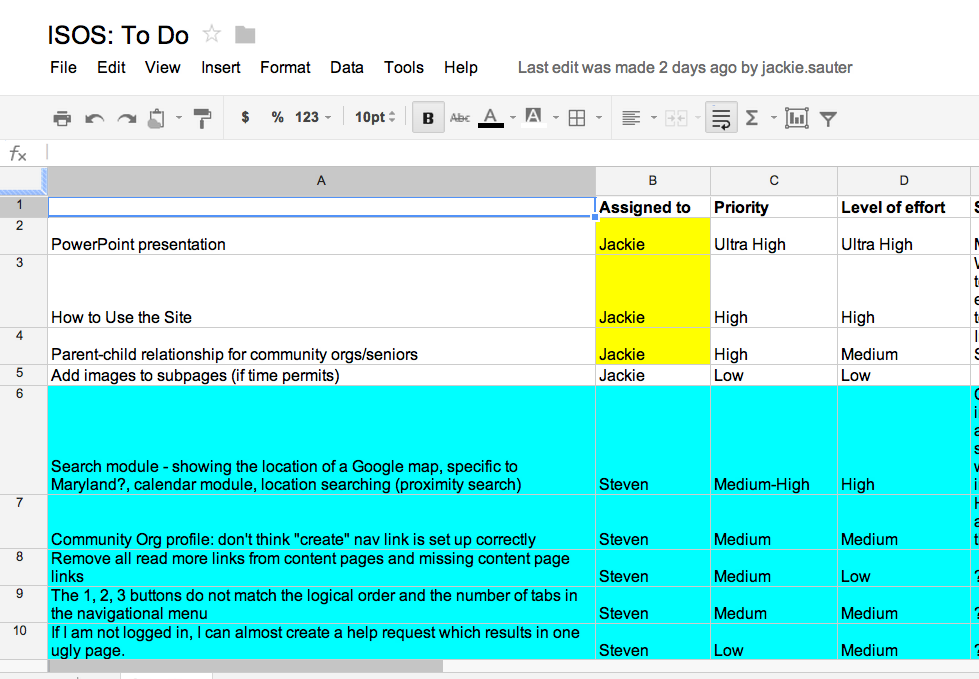 Future Recommendations
Open Pandora's box
 More structure 
 Start earlier 
 Midpoint demo in class
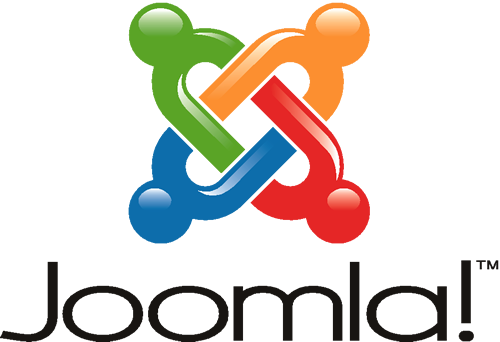 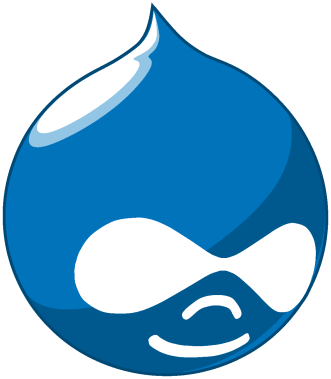 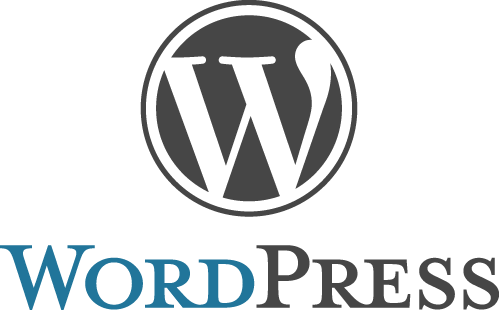 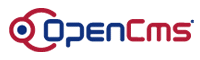 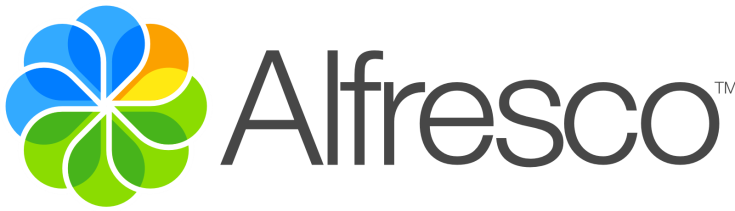 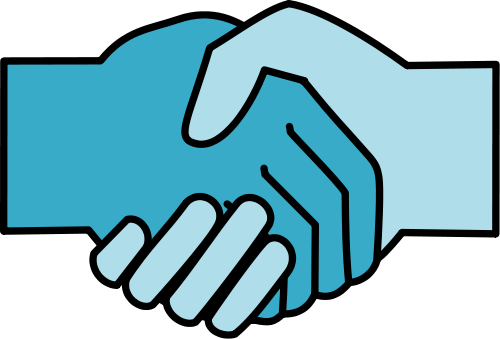 Any Questions?
Steven Dodge & Jackie Sauter
INFM603 Spring 2012
in-service-of-seniors.org
[Speaker Notes: jackie]